Памятка заботливого пользователя ПК
Участники проекта: Белавин Тимофей
                                     Светислав Деген
                                     Садовников Степан
Руководитель проекта: Даниил Оришев
Консультант проекта: Юрий Анатольевич Щапин
План
Цель проекта
Распределение обязанностей
Ход работы
Антивирусы
Конечный продукт
Цель проекта
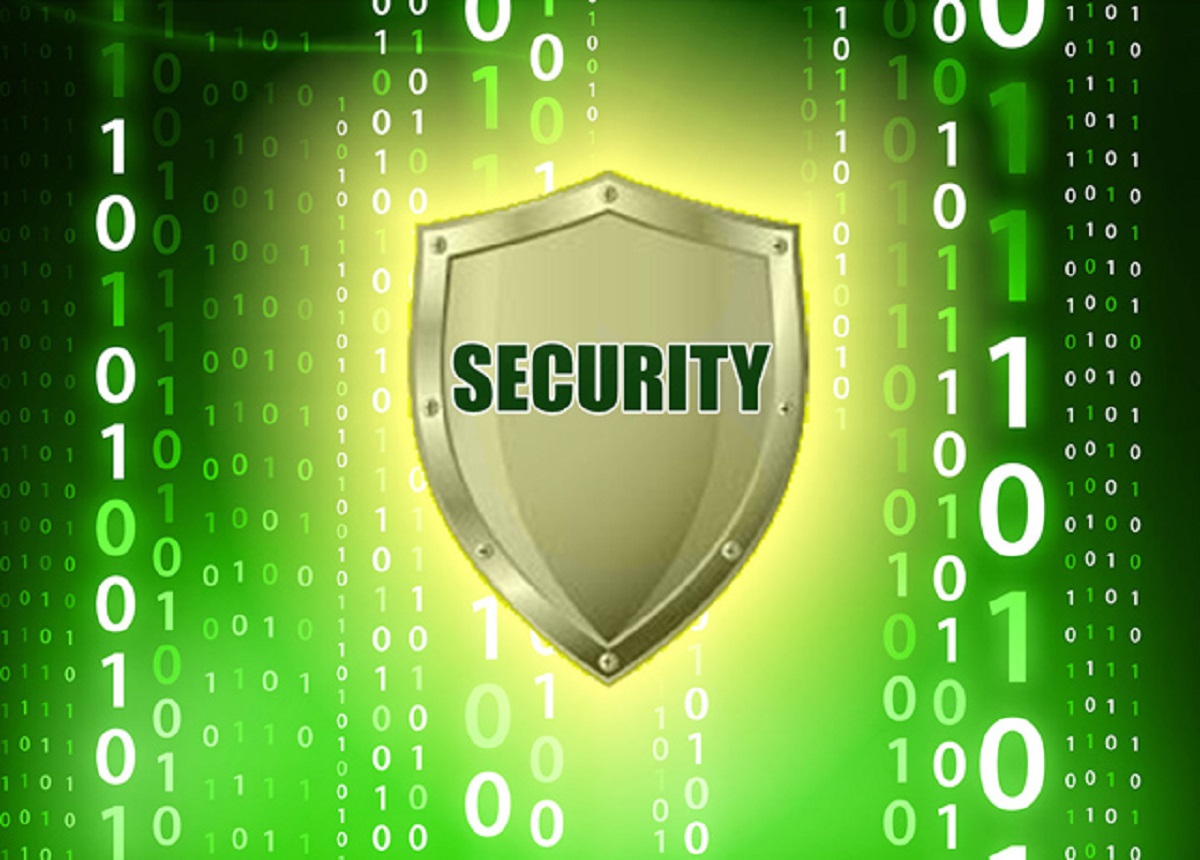 Цель нашего проекта-помочь людям найти недорогой и качественный антивирус.
Распределение обязанностей
Даниил-Искать информацию.
Тестировать антивирусы.
Сравнивать и выявлять наилучший
Ведение  электронного портфолио.
  Создание конечного продукта

Светислав-Искать информацию.
Тестировать антивирусы.
Сравнивать и выявлять наилучший
 Создание конечного продукта


Степан-Созданием рекламы нашего проекта.
Создание презентации к защите проекта
Создание Критерия Эффективности
 Создание конечного продукта

Тимофей-Создание рекламы
Написание текста к защите проекта
 Создание конечного продукта
Ход работы
Поиск информации о вирусах и антивирусах
Проверка антивирусов 
Сравнение антивирусов
Создание рекламы проекта
Написание записки эксперту
Написание текста в памятку
Создание памятки
Создание текста и презентации к защите проекта.
Антивирусы
Есть четыре основных недорогих и качественных антивирусов. Dr.Web, Kaspersky Free, Eset Nod32 Smart Security, AVG AntiVirus Free.
Dr.Web
Eset Nod32 Smart Security
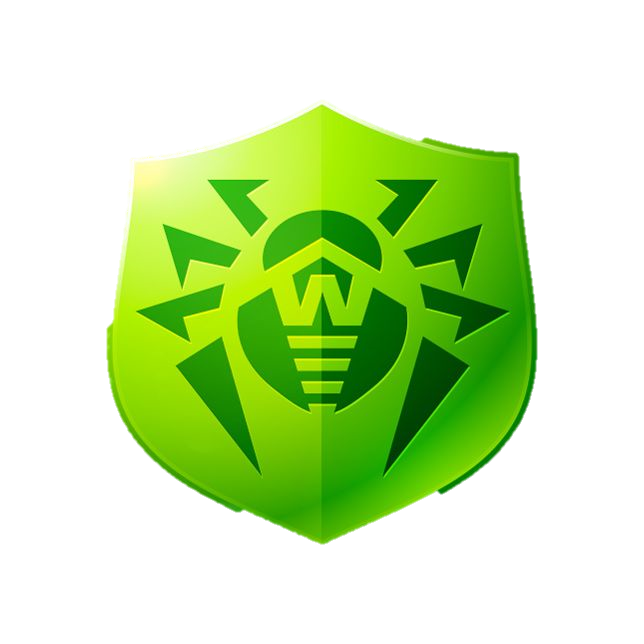 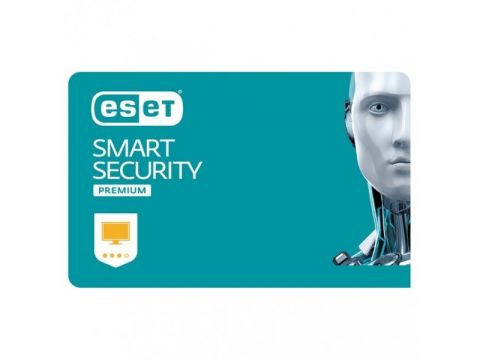 AVG
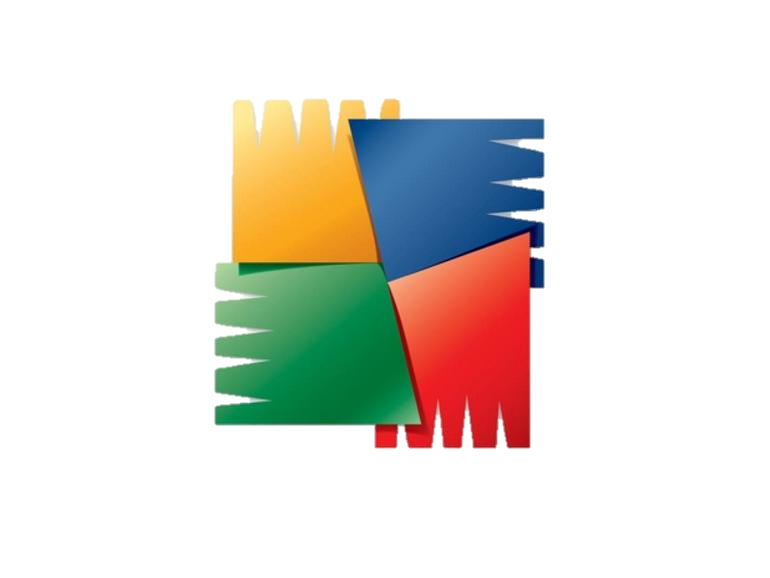 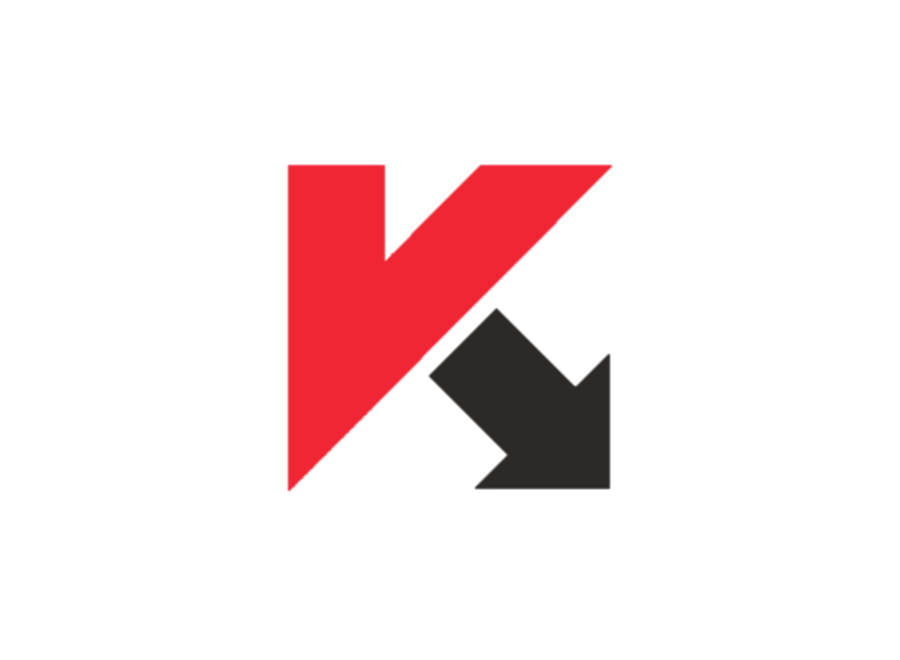 Kaspersky Free
Конечный продукт
Конечным продуктом нашего проекта является-Памятка. В памятке описаны некоторые вирусы. Еще мы составили таблицу антивирусовю Благодаря таблице антивирусов мы нашли наилучший.
СПАСИБО ЗА ВНИМАНИЕ!